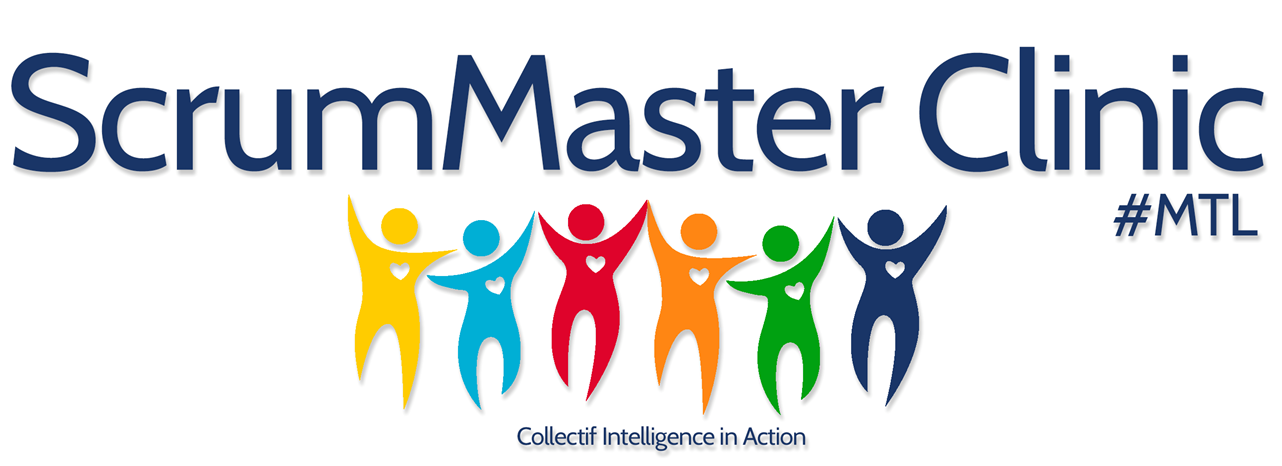 Edition du mois de Mai 2021
100$
Merci de	 vos Dons
La résistance aux changements, défis et astuces
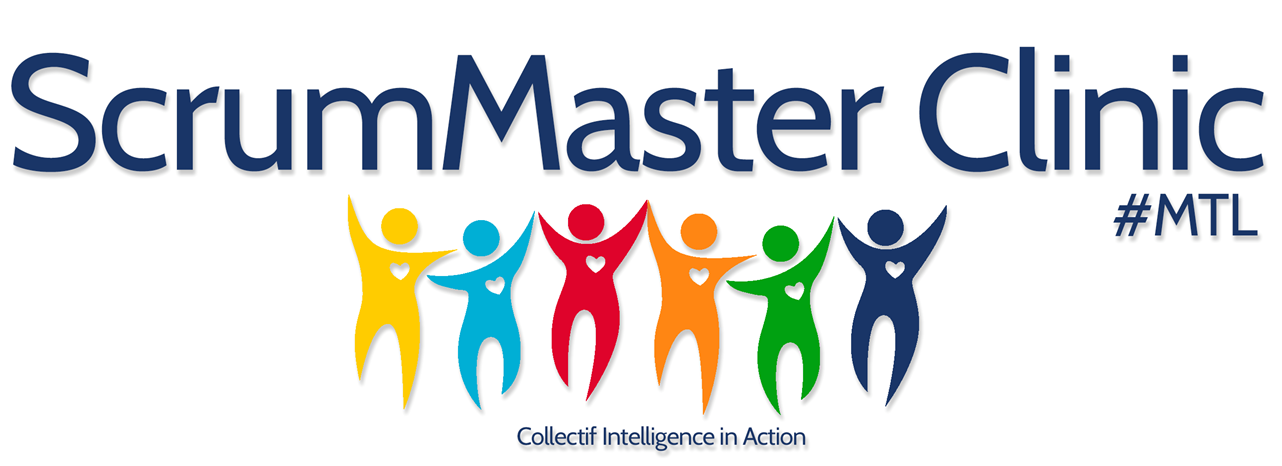 A propos de nous
Une de Communauté de Pratiques d’Agile Montréal depuis Janvier 2019
Mode de fonctionnement

Quand: 1ere mardi de chaque mois
Fréquence: 1 fois x mois 
Durée: 1h.30minutes
OU: On ligne seulement
Pour participer, ca prendre un billet:
- Gratuit (8) ou par Don (17)
Billets et calendrier:
www.jesusmendez.ca/events
2 notifications par courriel avec les informations de connexion
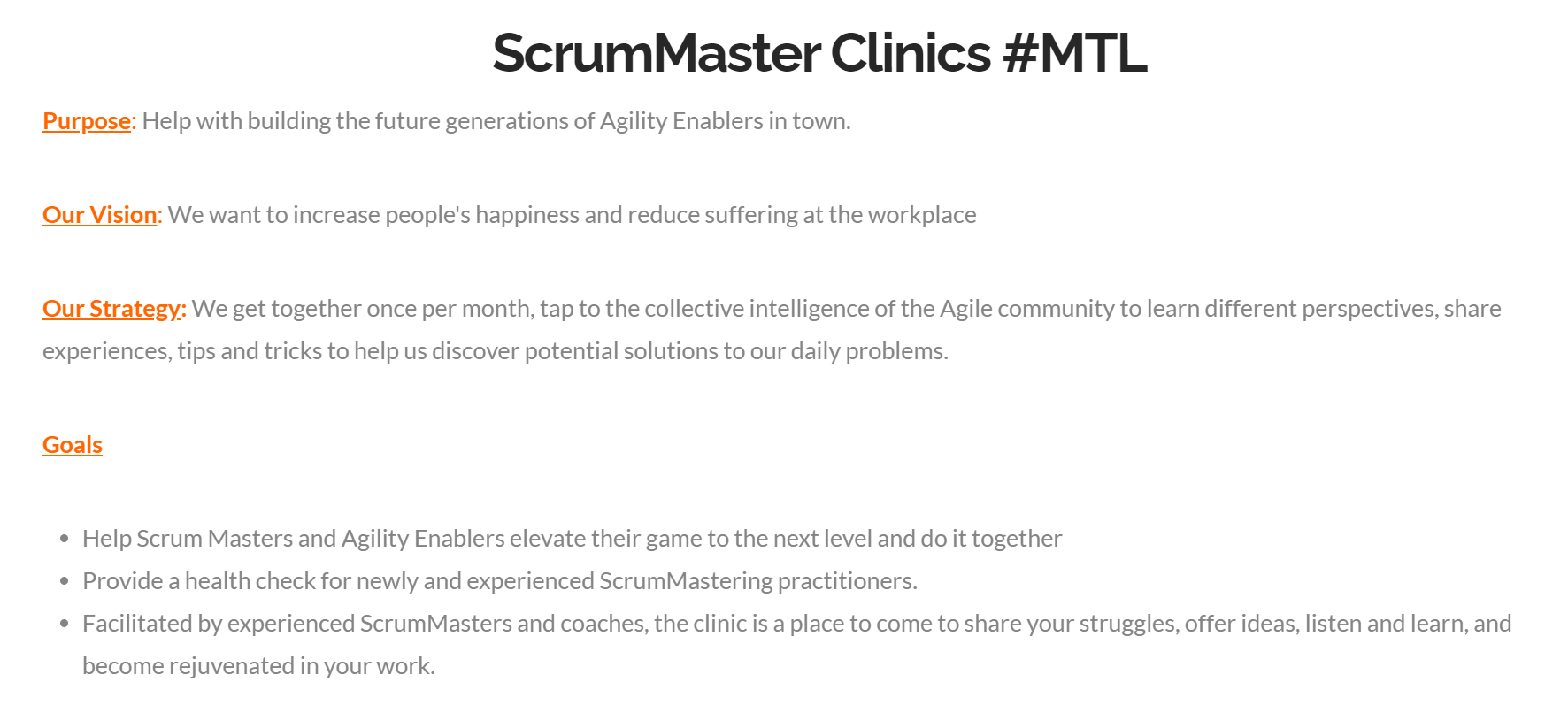 L’équipe organisateur
Flavius Tanase
Anders Rojewski
Jesus Mendez
Pour plus d’information sur la clinique ici: 
https://www.jesusmendez.ca/events/scrummasters-clinics-mtl/
Matériel requise pour l’atelier
Une cahier/du papier
Une stylo
Setup vidéo settings
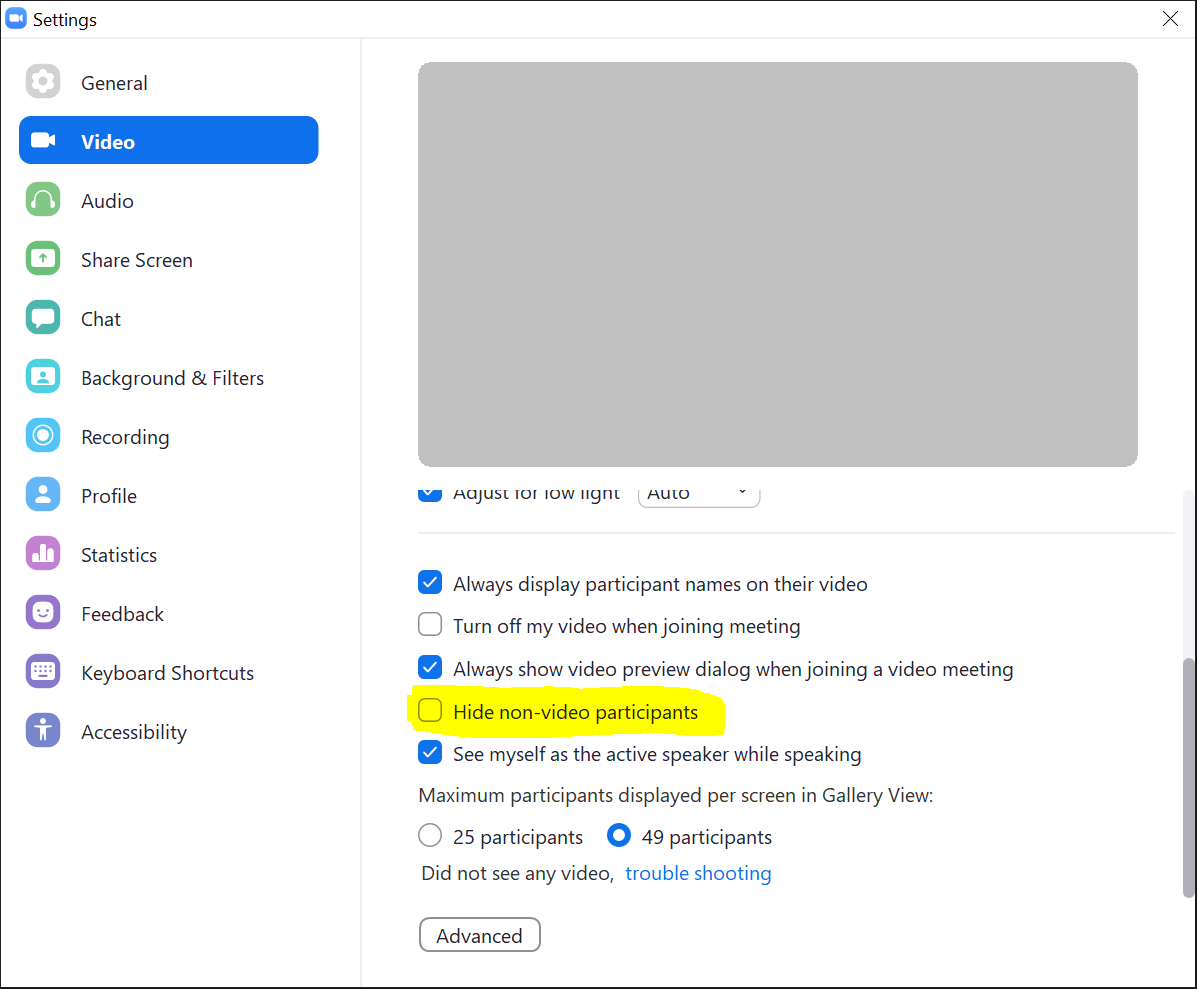 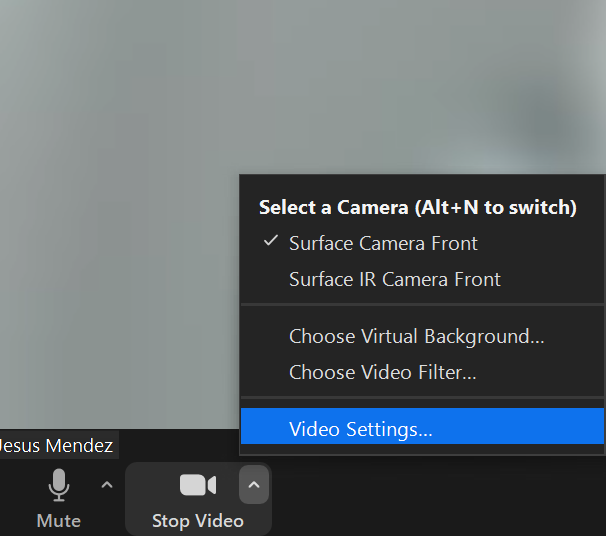 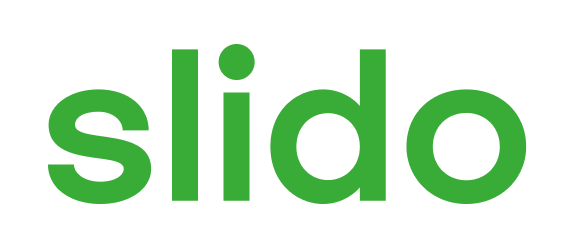 Qu'est-ce que vous motive a vouloir parler de la 
résistance au changement, en tant que Scrum Master?
ⓘ Start presenting to display the poll results on this slide.
Qu'est-ce que vous motive a vouloir parler de la résistance au changement, en tant que Scrum Master?
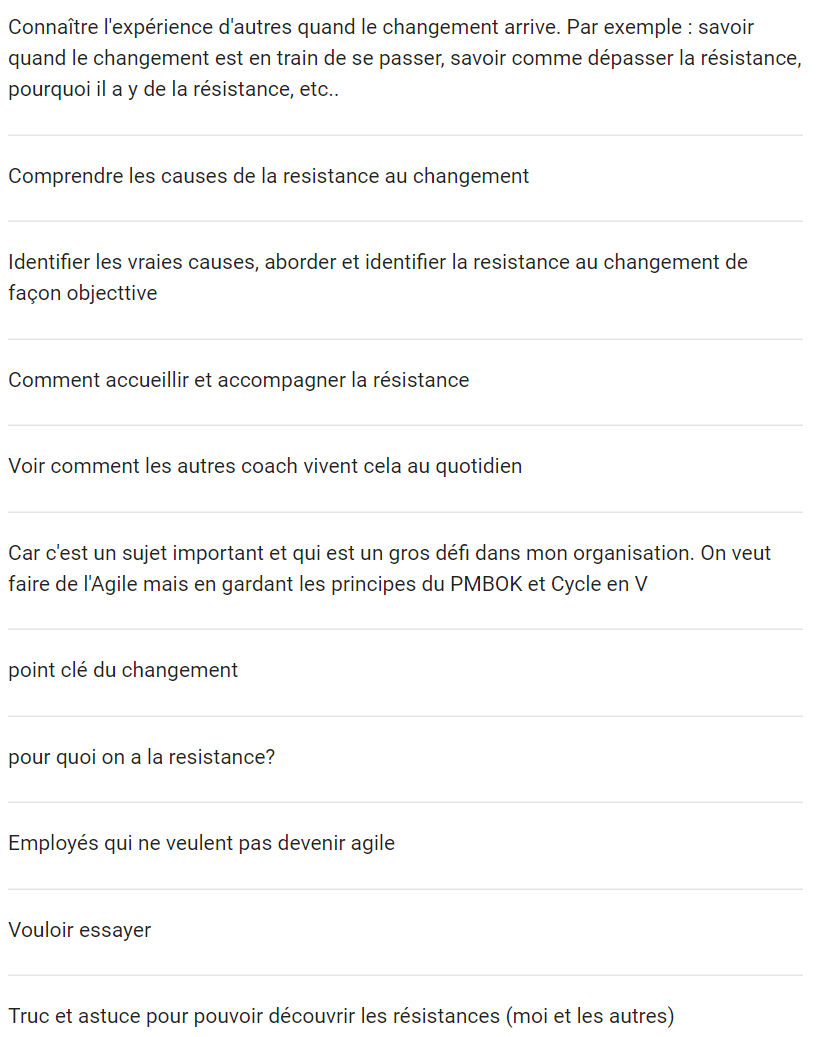 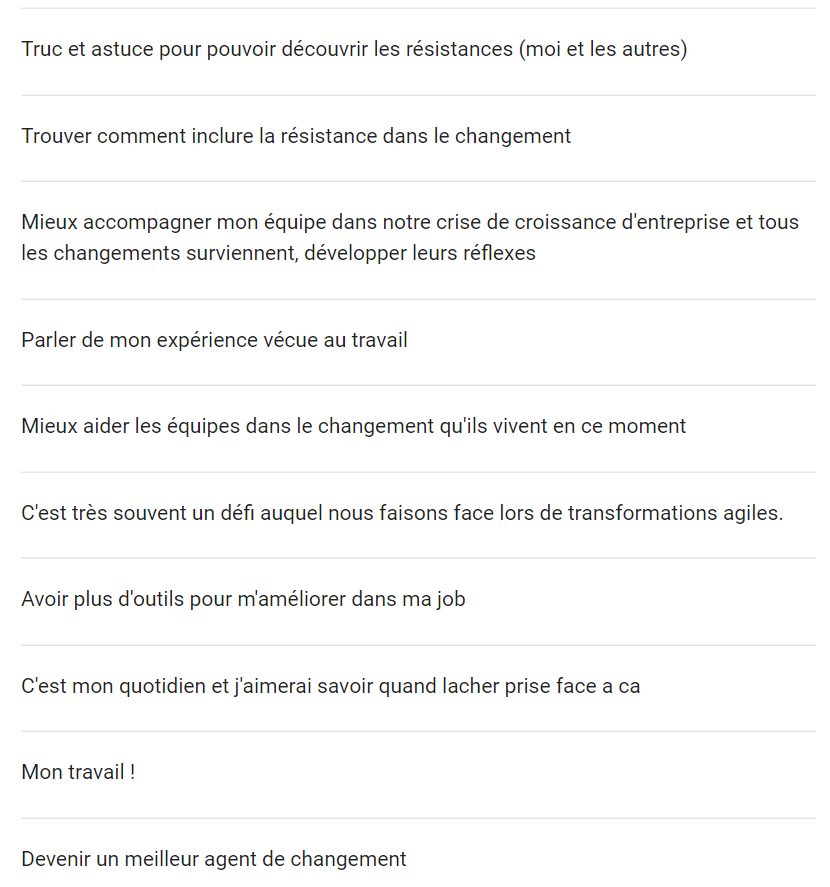 motivation
notre motivation
Aider rapidement les membres de la communauté à comprendre ce qui se passe sur le terrain par rapport la résistance au changement, les défis et astuces.
Catalyser la créativité et faciliter l’adoption de nouvelles pratiques au tour du thème de la soirée. 
Partager des moyens et des idées pour s'entraider et cocréer des actions pour les appliquer dans la vie quotidienne.
Ça sonne bien, non?
parcours proposée
Intro + Ice Breaker (12 minutes)
User Expérience Fishbowl (30 minutes)
Debrief ensemble (Quoi, Pourquoi et Maintenant quoi) (10 minutes) 
Rétroaction (3 minutes) 
A propos de nous (2 minutes)
La Clinique du mois de Juin 2021 (Backlog) 3 minutes
ICE breaker
Anders
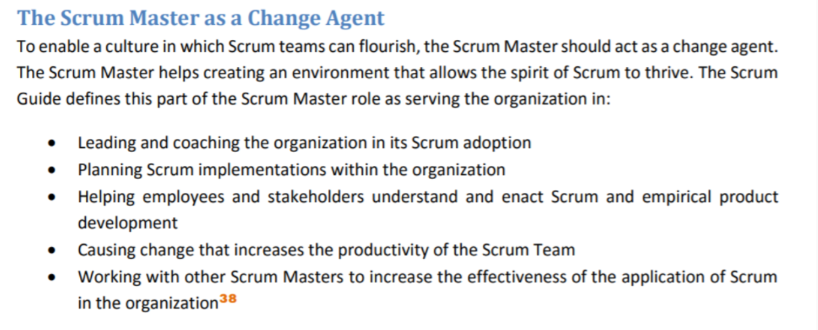 Le Rôle DuScrum Master entant qu’agent de changement
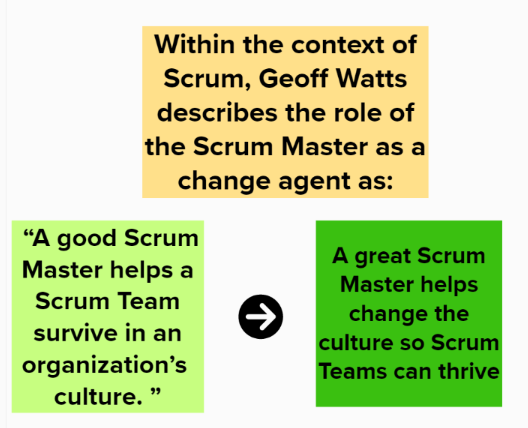 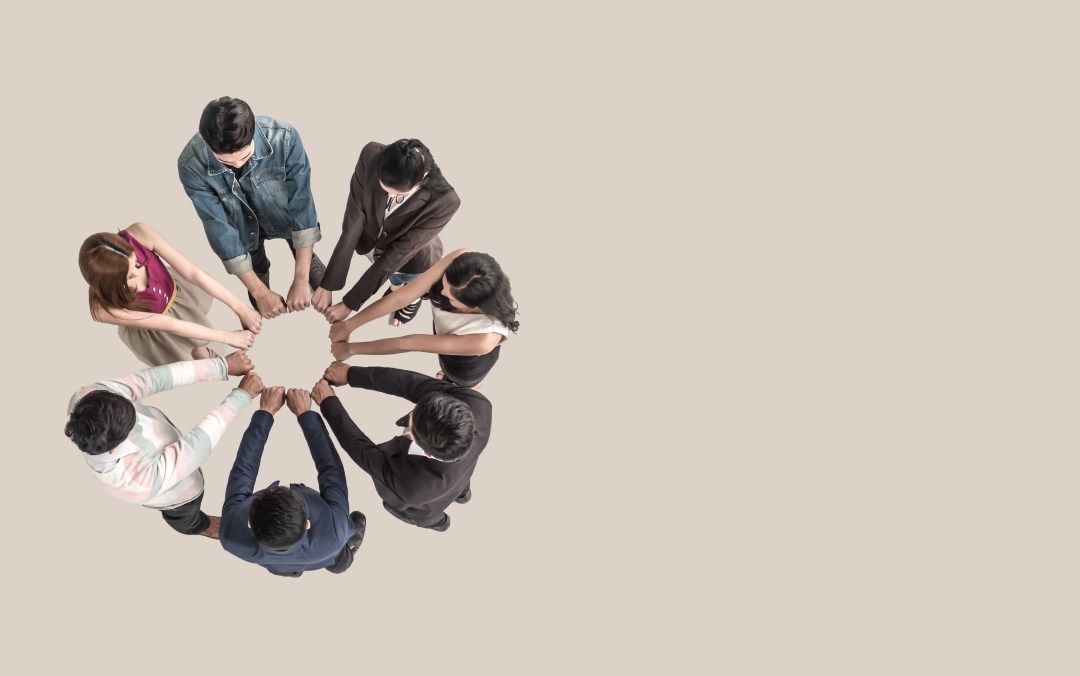 User Experience fishbowl
User expérience fishbowl
Invitation et conversation initiale
Pour les participants dans le Fishbowl (camera allumé)
Décrivez vos expériences – les bonnes, les mauvaises voire les détestables – d’une façon informelle, concrète et ouverte par rapport la résistance au changement entant que Scrum Master
Vous êtes invité a faire comme s’ils discutaient entre eux et le public n’était pas là.
Les personnes en dehors du Fishbowl (camera pas allumé) sont invites à écouter, à observer les échanges non-verbaux et à formuler ensuite des questions en petits groupes.
10 -15 minutes
User expérience fishbowl
Période de questions, réponses et discussion 
Les participants en dehors du Fishbowl (en allument leur camera) ils sont invites à formuler leurs observations et questions aux membres du Fishbowl.
Les membres du Fishbowl répondent aux questions qui lui sont soumises puis la conversation continue entre les deux cercles aussi longtemps que nécessaire pour répondre à toutes les questions.
10-15 minutes
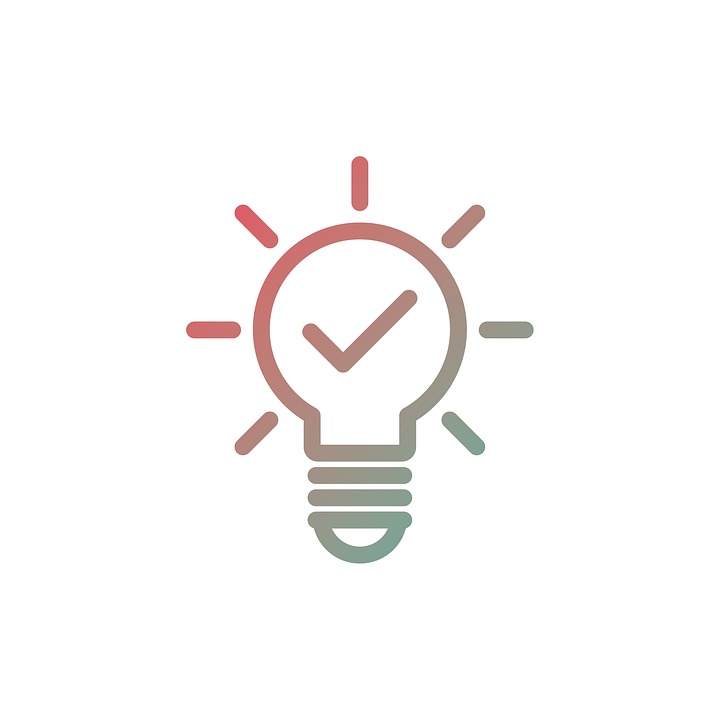 Debrief collective
10 minutes
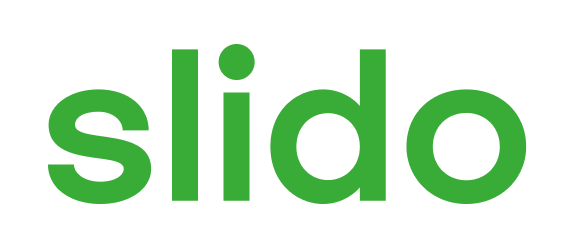 Qu’est-ce qui s’est passé ? 
Qu’est ce j’ai remarqué ? 
Quels faits ou observations m’ont frappé ?
ⓘ Start presenting to display the poll results on this slide.
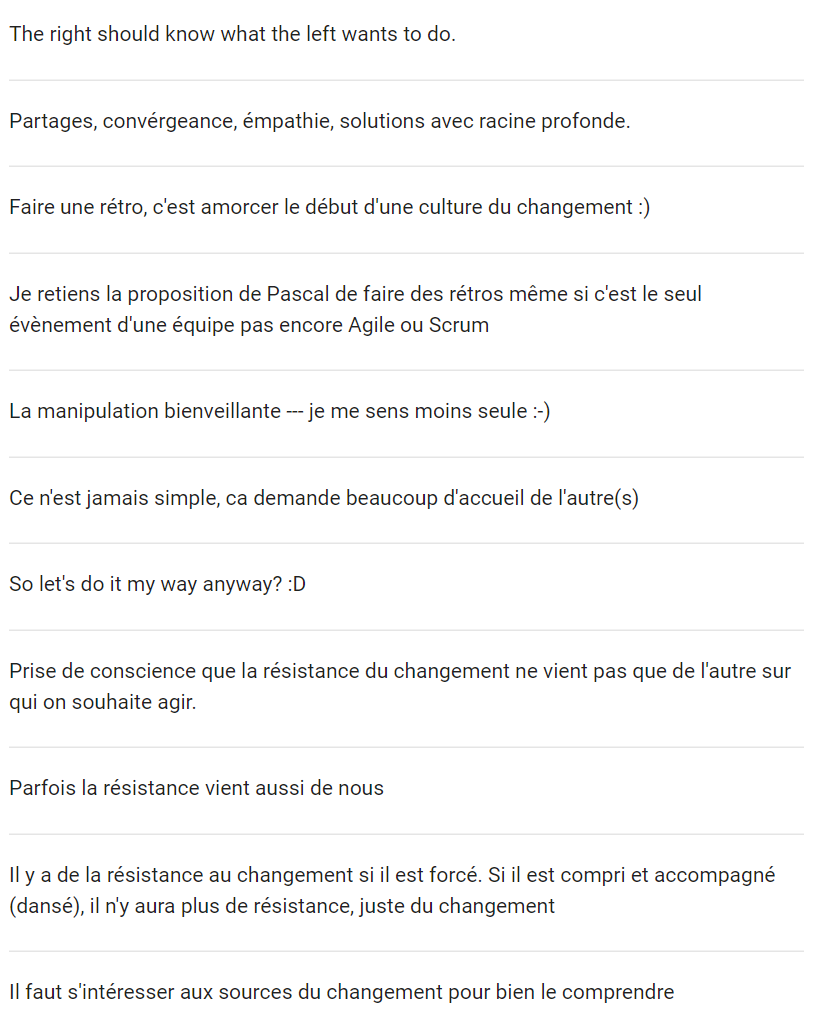 Qu’est-ce qui s’est passé ? Qu’est ce j’ai remarqué ? Quels faits ou observations m’ont frappé?
Debrief collective
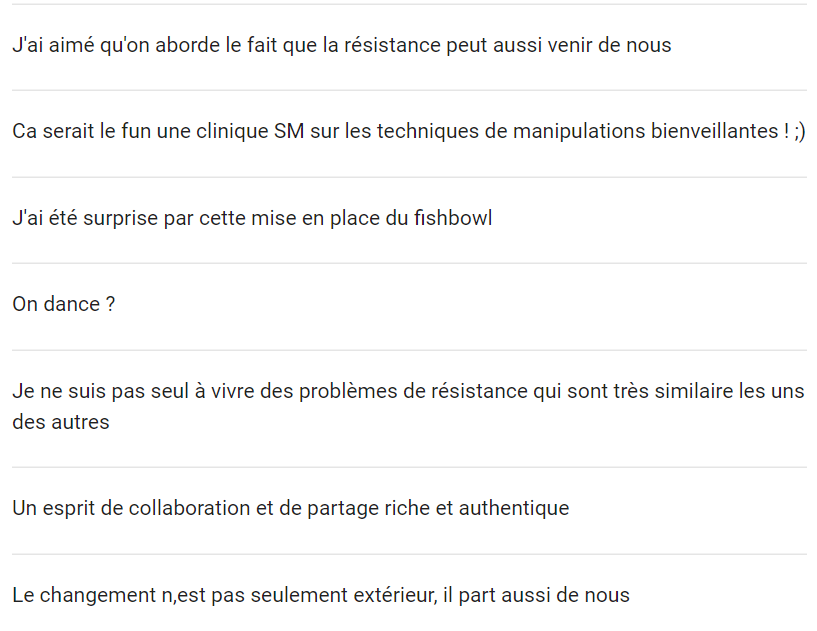 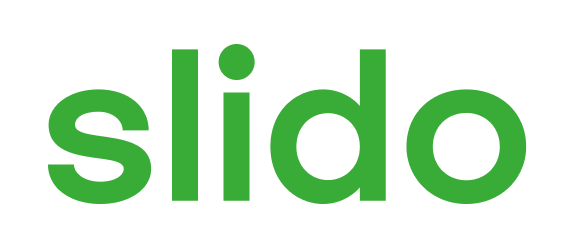 En quoi ces faits sont ils importants ? 
Quels modèles ou conclusions émergent ? 
Quelles hypothèses peut-on faire ?
ⓘ Start presenting to display the poll results on this slide.
En quoi ces faits sont ils importants ?Quels modèles ou conclusions émergent ? Quelles hypothèses peut-on faire ?
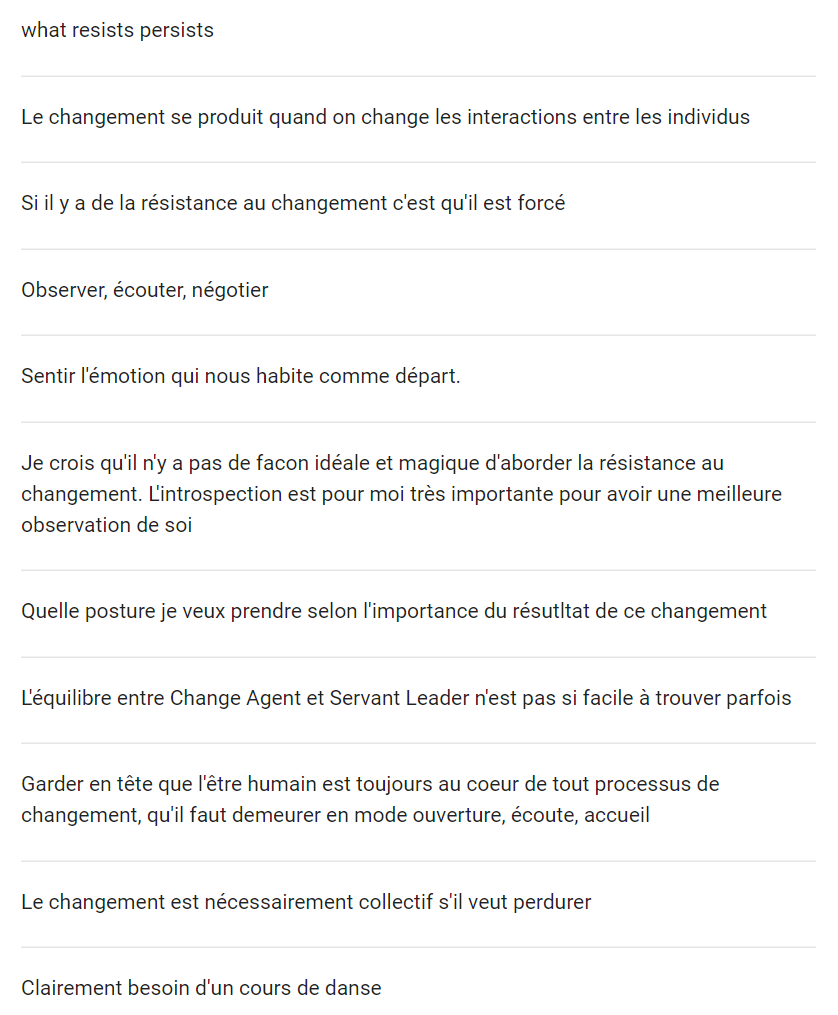 Debrief collective
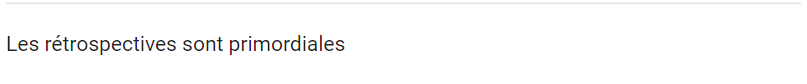 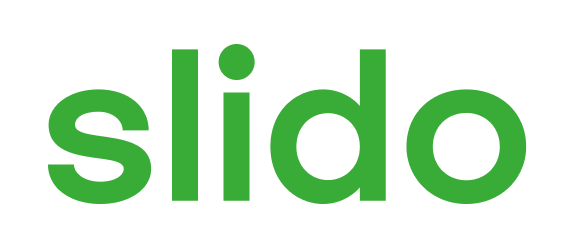 Maintenant, qu’est-ce qui est devenu possible ?
ⓘ Start presenting to display the poll results on this slide.
Maintenant, qu’est-ce qui est devenu possible ?
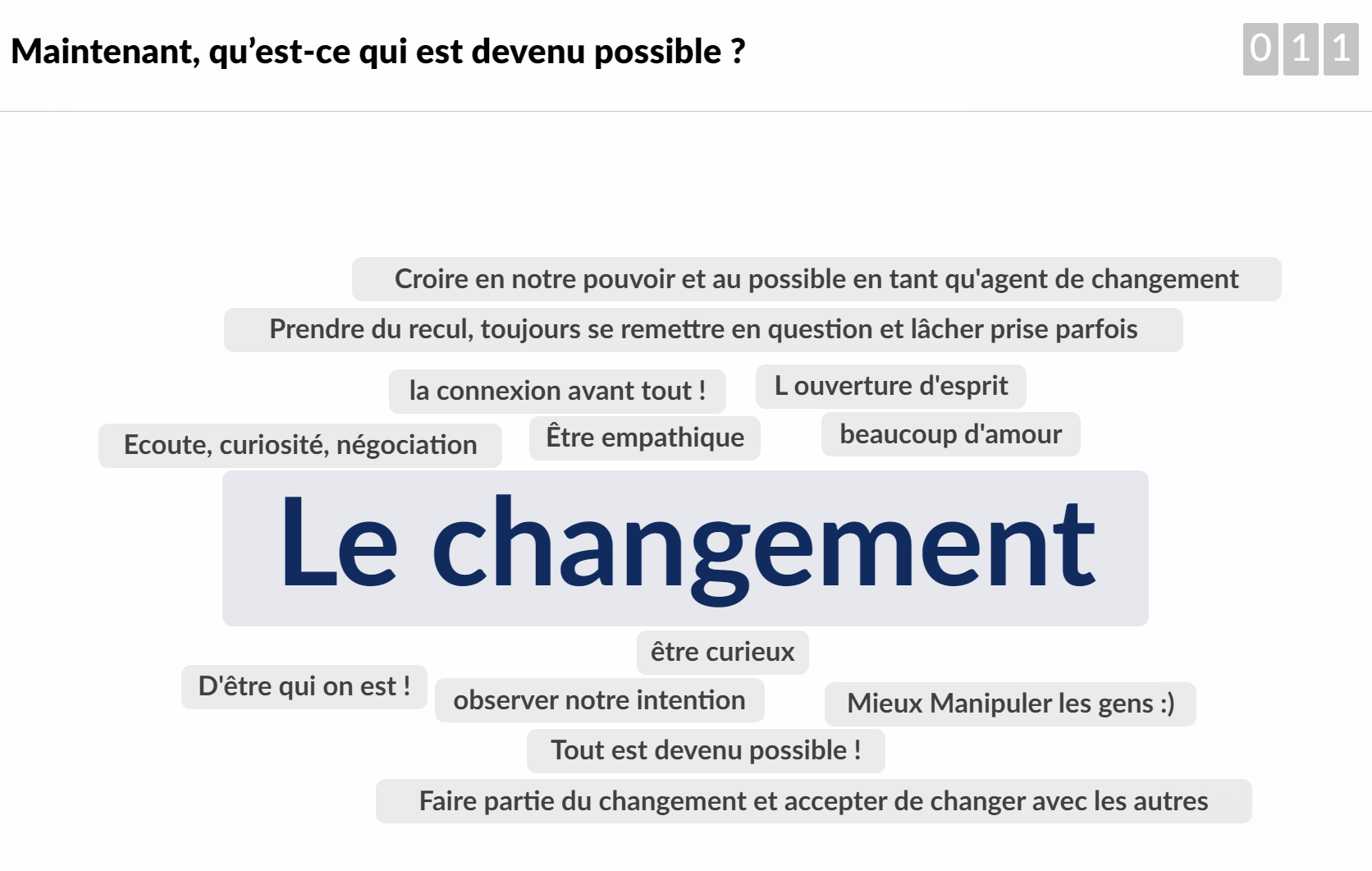 Debrief collective
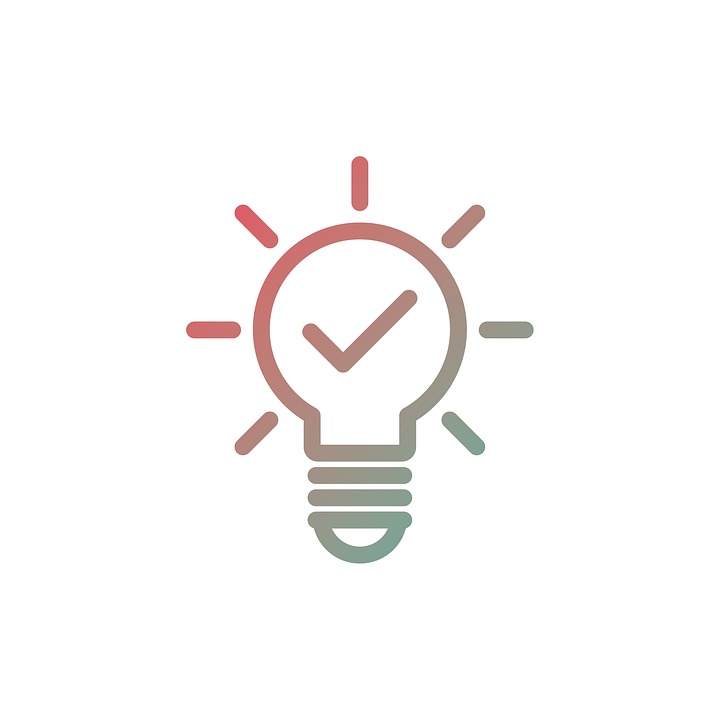 retroaction
3 minutes
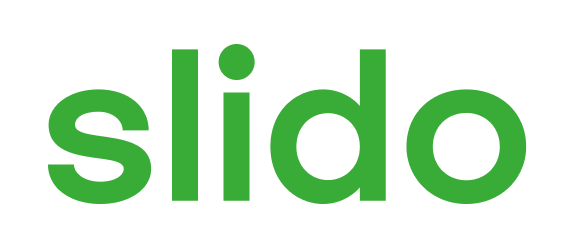 Après la clinique Scrum Masters #MTL d'aujourd'hui, je me sens ...
ⓘ Start presenting to display the poll results on this slide.
Après la clinique Scrum Masters #MTL d'aujourd'hui, je me sens ...
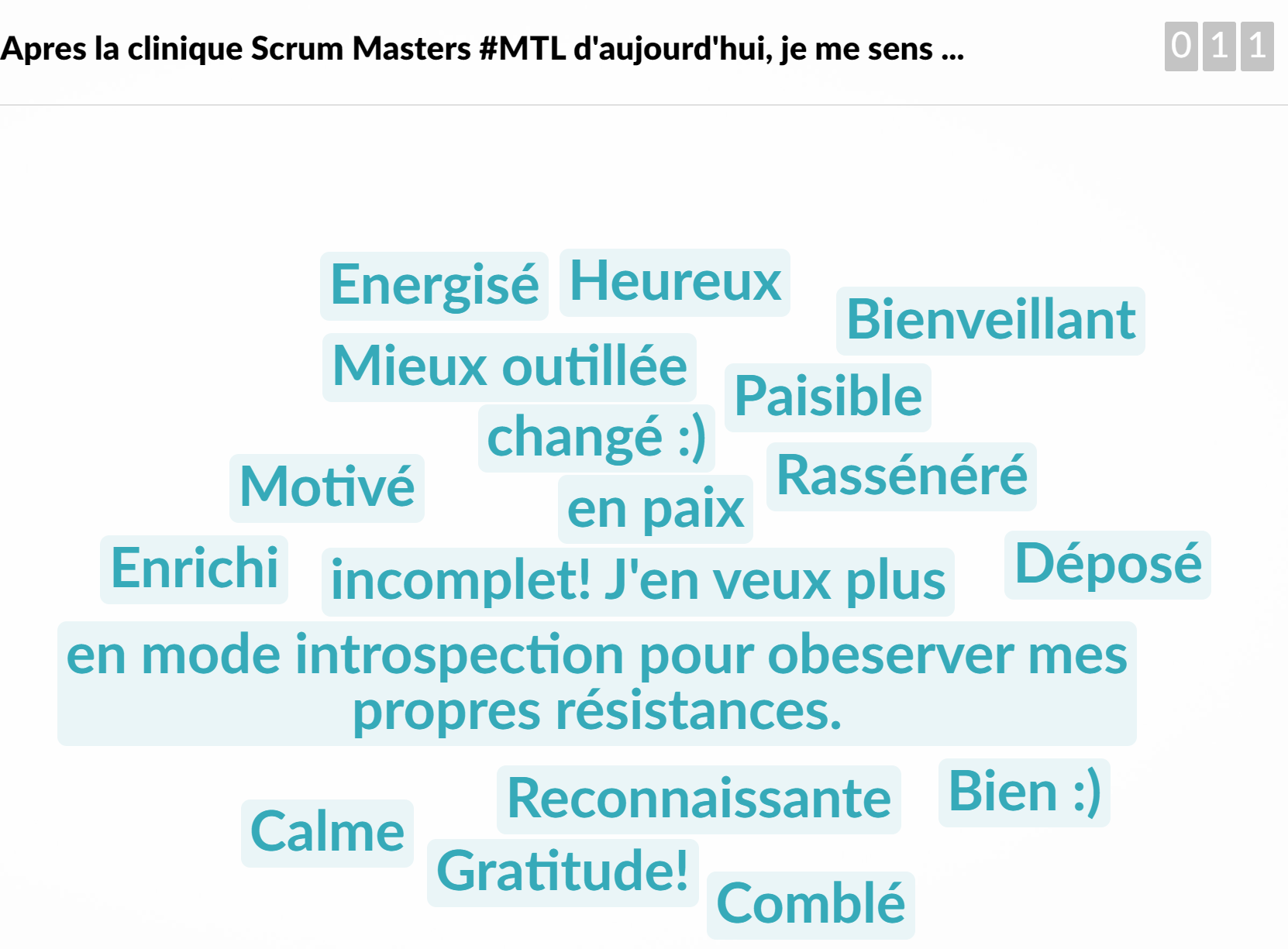 Retroaction
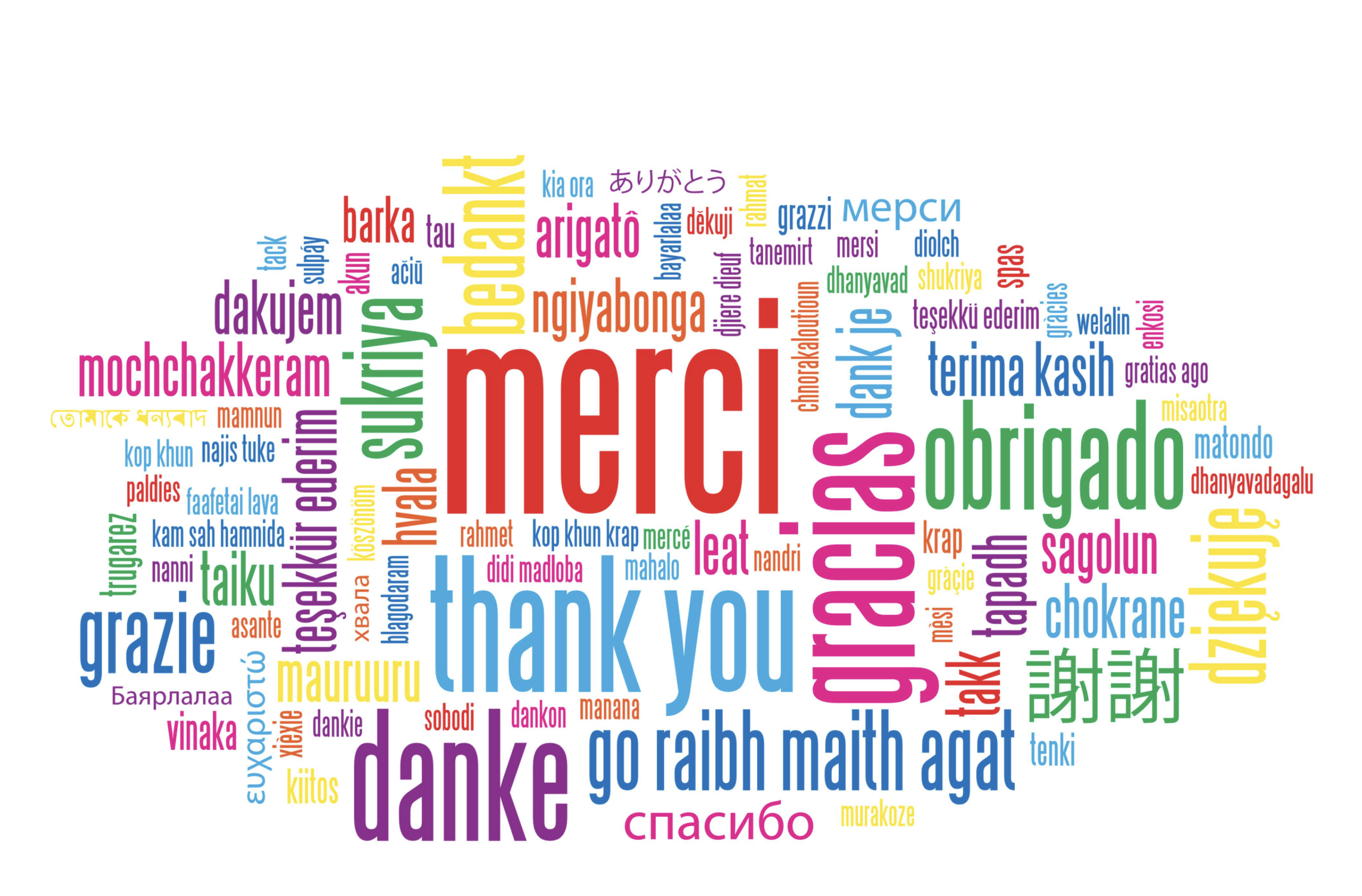 Merci